Guest Survey
150 guests approached for survey
Six declined; one unable due to language
93% responded English was primary language
89% stated recycling was important to them
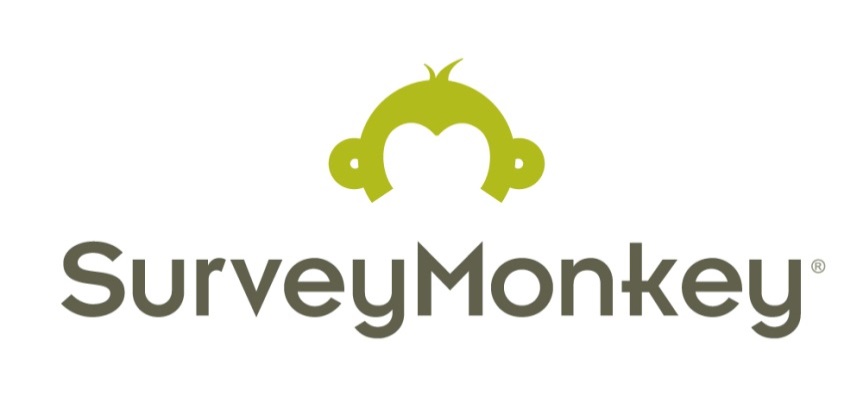 Survey: Type of Group
Guest Survey: Food and Beverage
Guest Survey: Recycling Experience